Seksualiteit
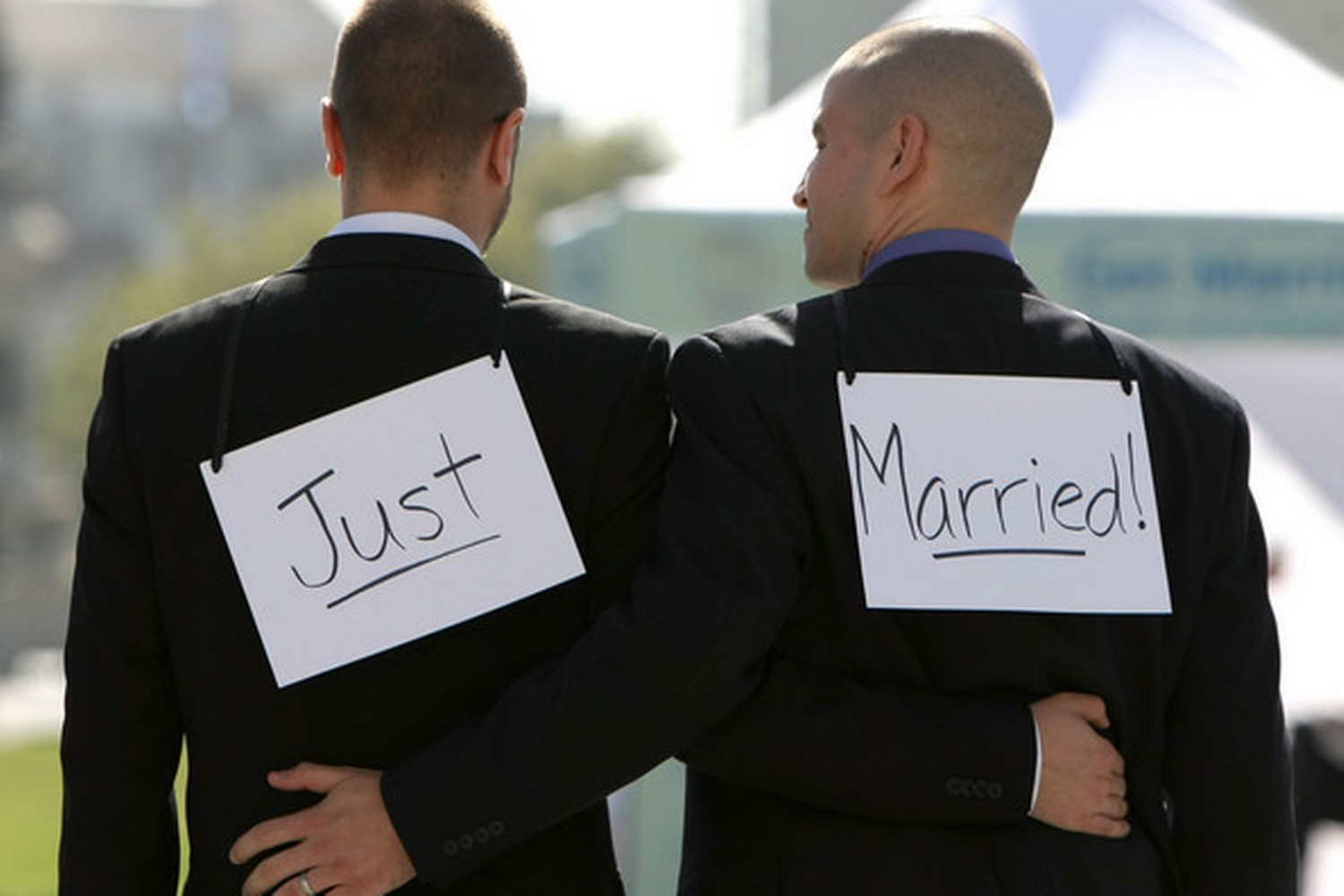 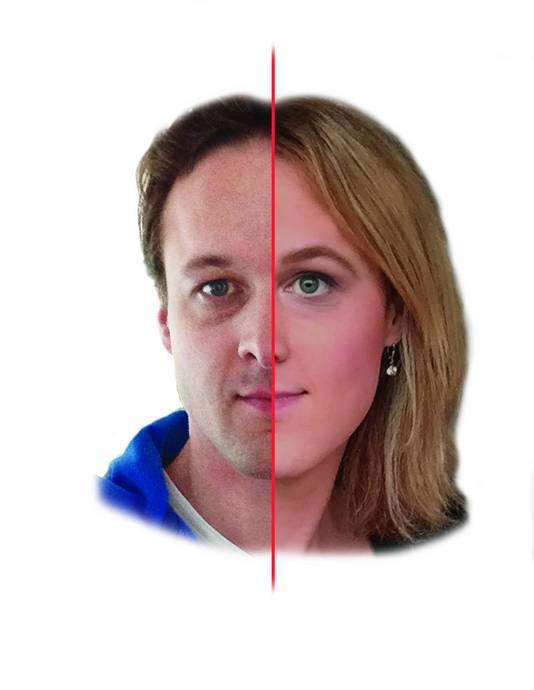 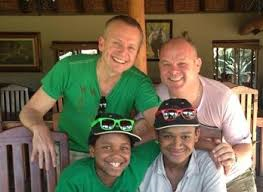 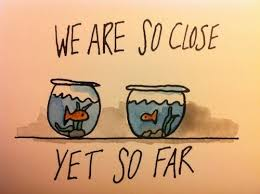 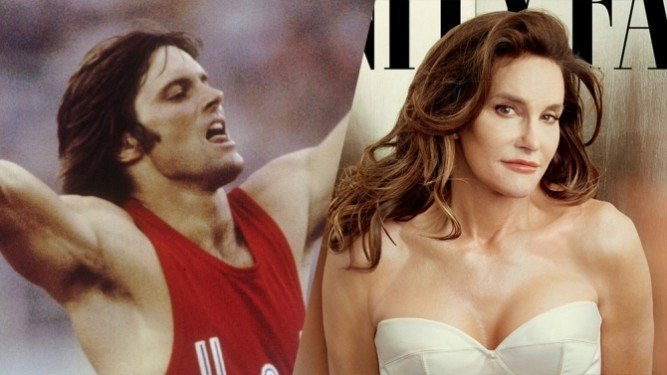 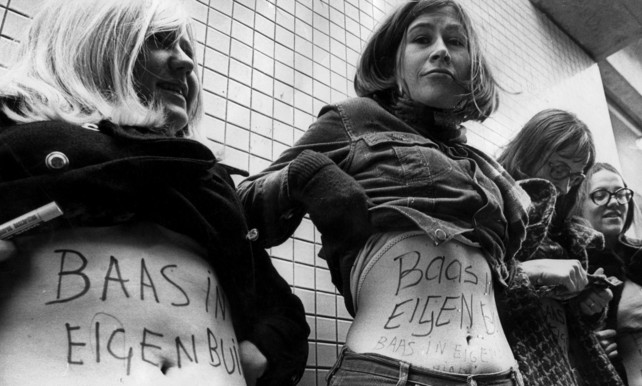 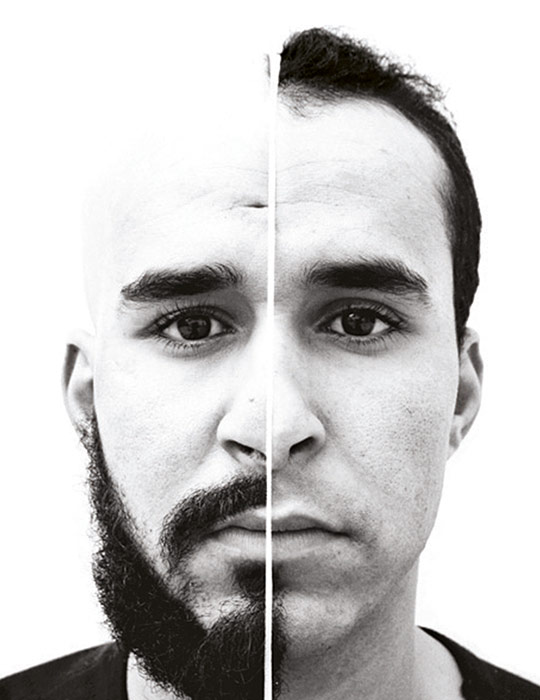 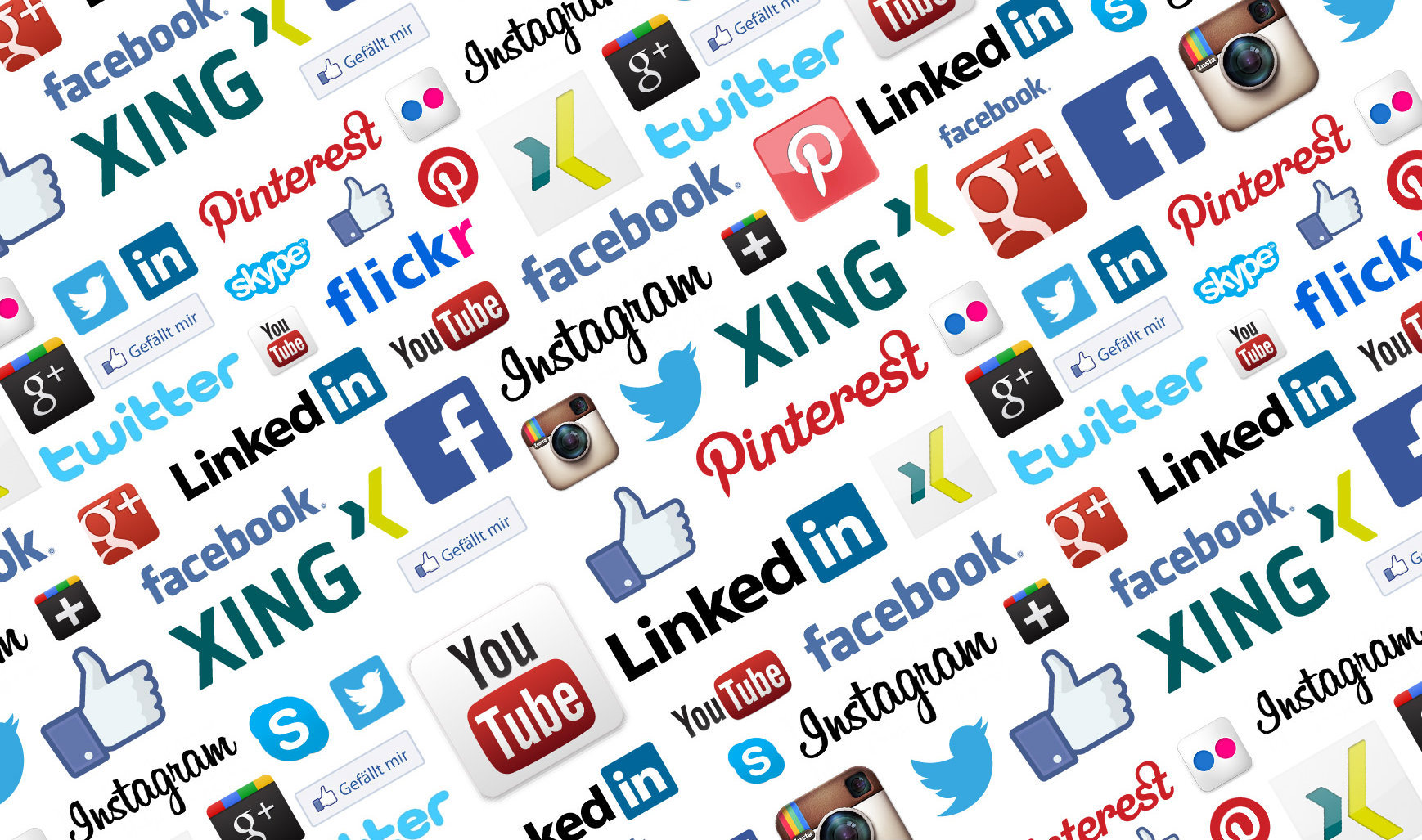 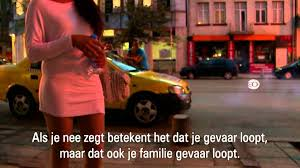 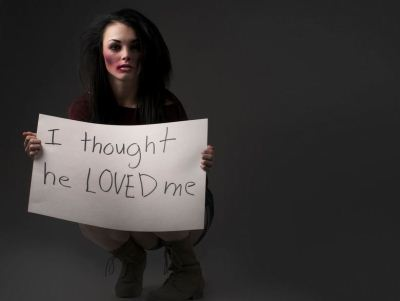 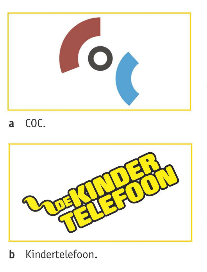 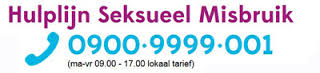